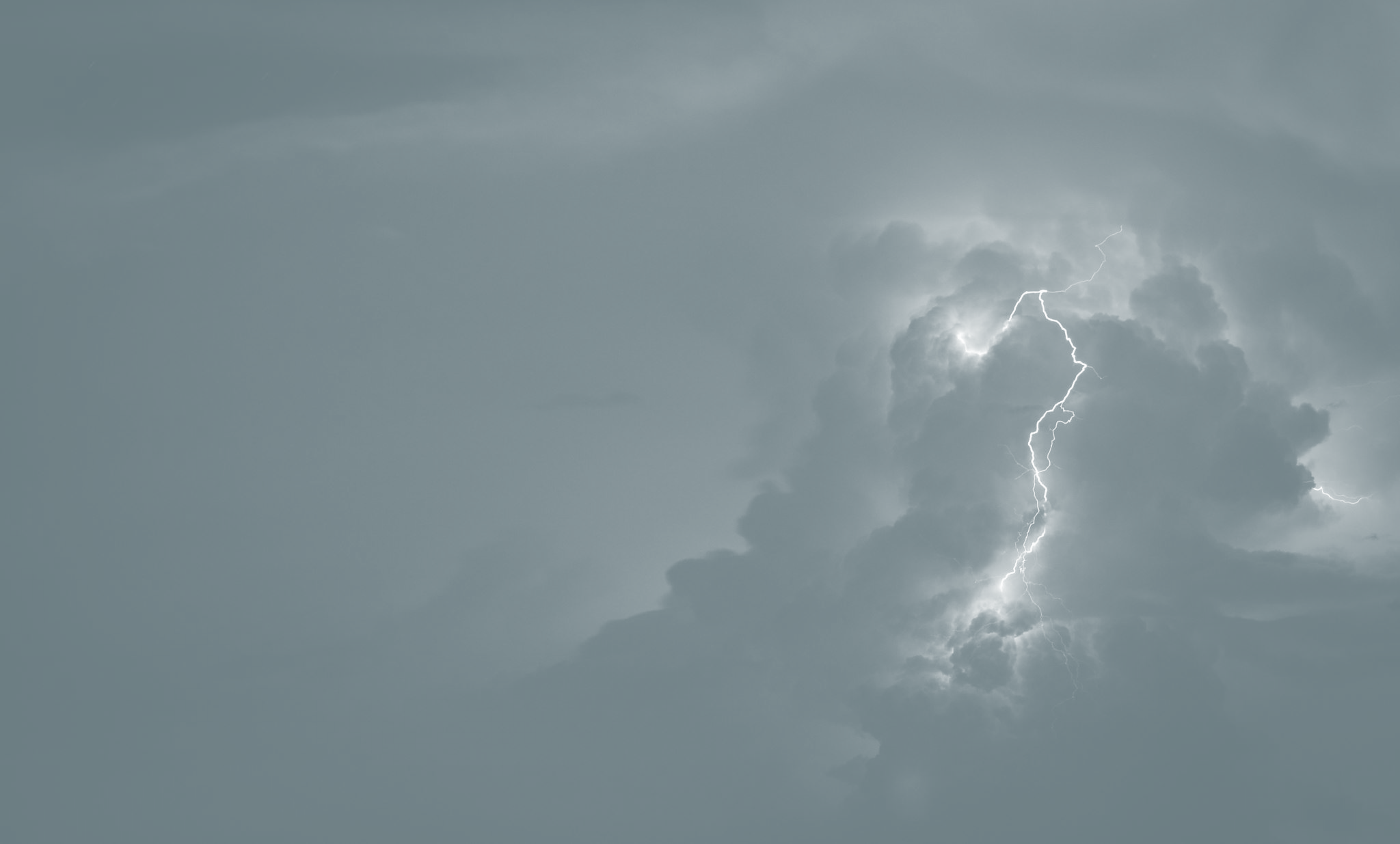 Hillcrest Bible Church
Hymns
November 28-29, 2020
O Come, O Come Emmanuel
O come, O come, Emmanuel, 
And ransom captive Israel,
That mourns in lonely exile here,
Until the Son of God appear.

Rejoice! Rejoice! Emmanuel 
Shall come to thee, O Israel.
Neale/Helmore
Trinity 147
O Come, O Come Emmanuel
O come, O come, thou Lord of might,
Who to thy tribes, on Sinai’s height,
In ancient times didst give the law
In cloud and majesty and awe.

Rejoice! Rejoice! Emmanuel 
Shall come to thee, O Israel.
Neale/Helmore
Trinity 147
O Come, O Come Emmanuel
O come, thou Rod of Jesse, free
Thine own from Satan’s tyranny;
From depths of hell thy people save,
And give them vict’ry o’er the grave.

Rejoice! Rejoice! Emmanuel 
Shall come to thee, O Israel.
Neale/Helmore
Trinity 147
O Come, O Come Emmanuel
O come, thou Dayspring from on high
And cheer us by thy drawing nigh;
Disperse the gloomy clouds of night,
And death’s dark shadows put to flight.

Rejoice! Rejoice! Emmanuel 
Shall come to thee, O Israel.
Neale/Helmore
Trinity 147
O Come, O Come Emmanuel
O come, thou Key of David, come
And open wide our heav’nly home;
Make safe the way that leads on high,
And close the path to misery.

Rejoice! Rejoice! Emmanuel 
Shall come to thee, O Israel.
Neale/Helmore
Trinity 147
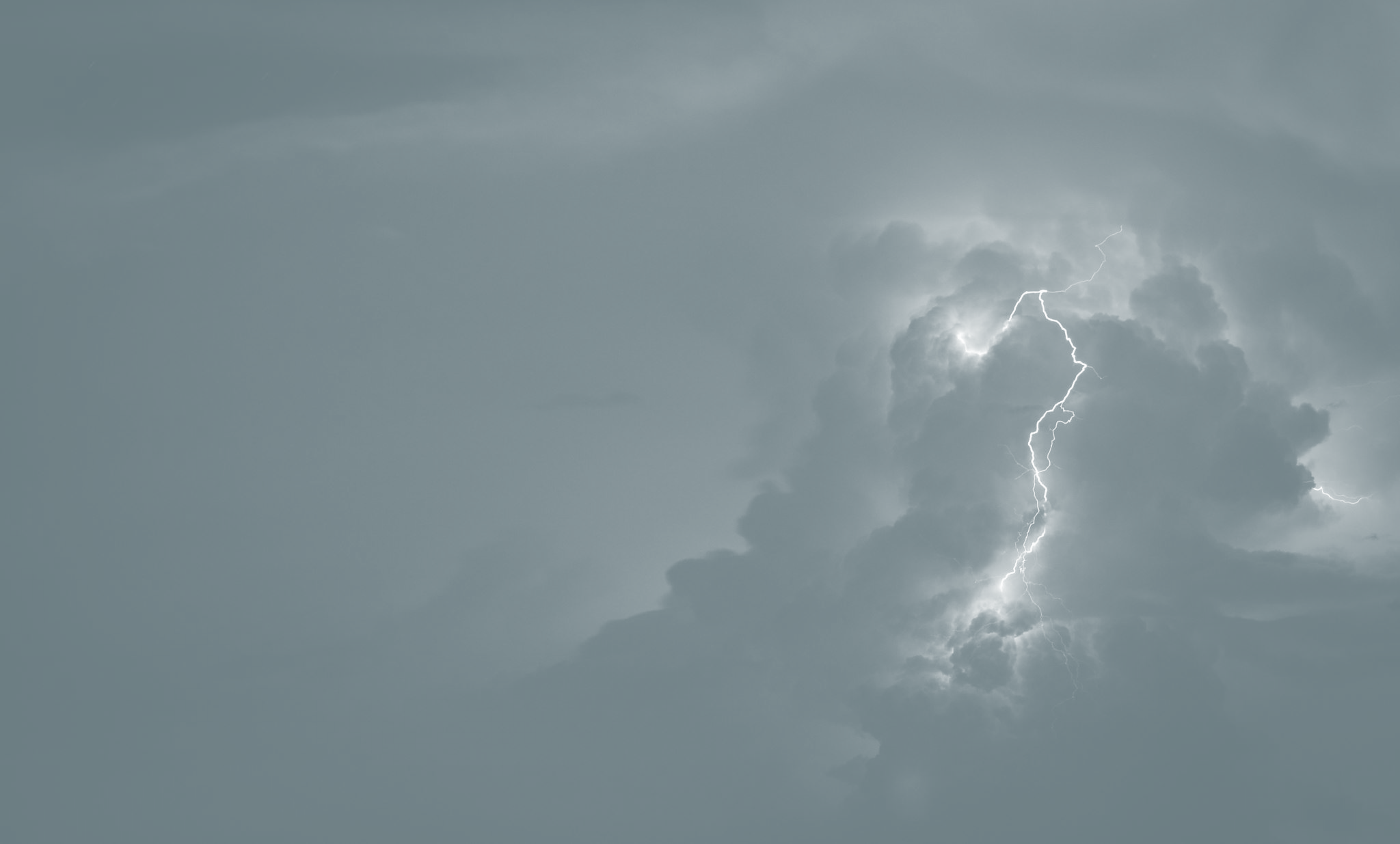 Hillcrest Bible Church
Hymns
November 28-29, 2020
Glorious Things of Thee are Spoken
Glorious things of thee are spoken, 
Zion, city of our God;
He whose word cannot be broken
Formed thee for his own abode;
On the Rock of Ages founded, What can shake thy sure repose?
With salvation’s walls surrounded, Thou may’st smile at all thy foes.
Newton/Haydn
Trinity 269
Glorious Things of Thee are Spoken
See, the streams of living waters,
Springing from eternal love,
Well supply thy sons and daughters,
And all fear of want remove:
Who can faint, while such a river
Ever flows their thirst t’assuage?
Grace which, like the Lord, the giver,
Never fails from age to age.
Newton/Haydn
Trinity 269
Glorious Things of Thee are Spoken
Round each habitation hov’ring,
See the cloud and fire appear
For a glory and a cov’ring,
Showing that the Lord is near:
Thus deriving from their banner
Light by night and shade by day,
Safe they feed upon the manna
Which he gives them when they pray.
Newton/Haydn
Trinity 269
Glorious Things of Thee are Spoken
Saviour, if of Zion’s city I, through grace,
a member am,
Let the world deride or pity,
I will glory in thy Name:
Fading is the worldling’s pleasure,
All his boasted pomp and show;
Solid joys and lasting treasure None but Zion’s children know.
Newton/Haydn
Trinity 269
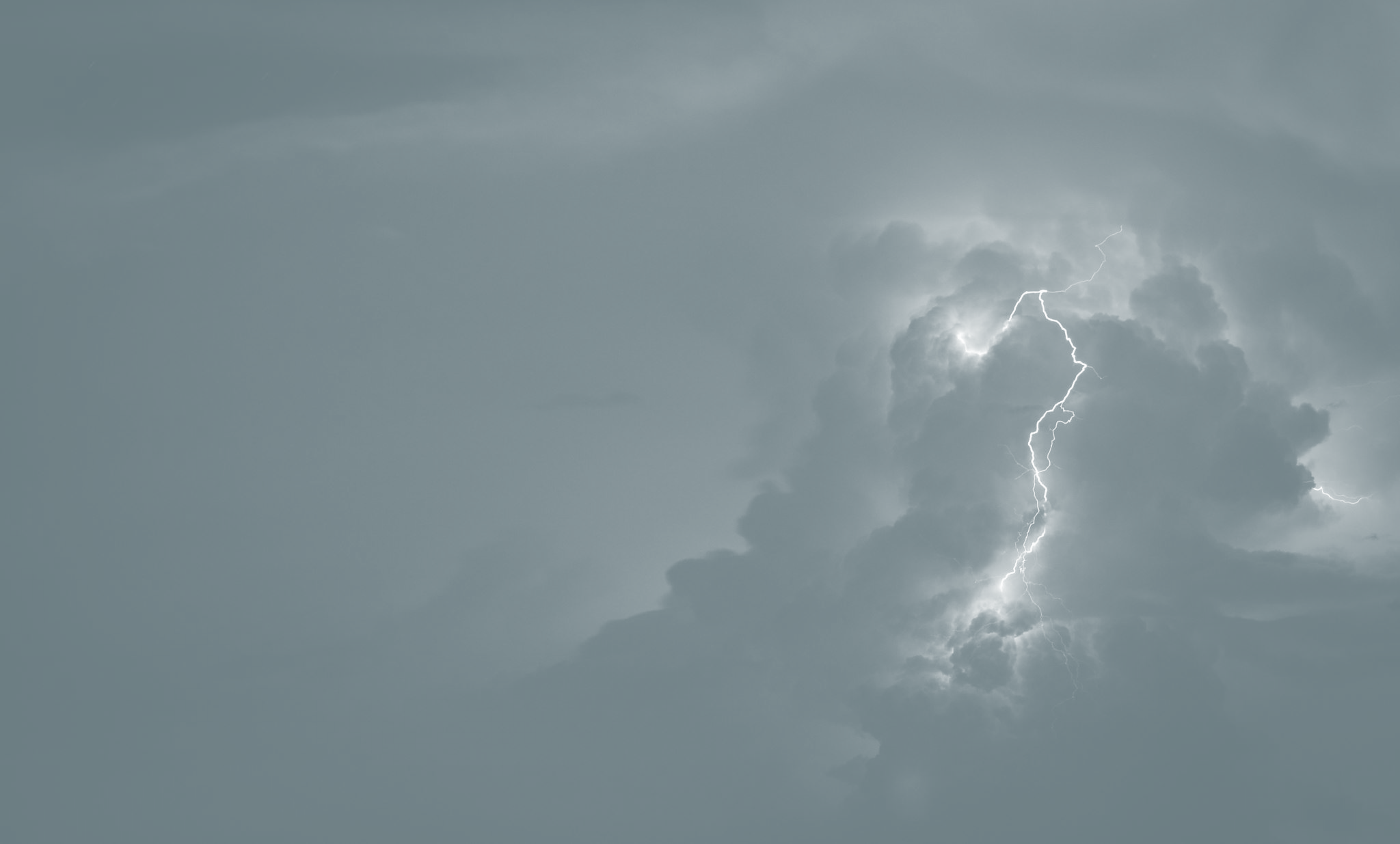 Hillcrest Bible Church
Hymns
November 28-29, 2020
On Jordan’s Stormy Banks
On Jordan’s stormy banks I stand
And cast a wishful eye
To Canaan’s fair and happy land,
Where my possessions lie.
I am bound for the promised land,
I am bound for the promised land;
O who will come and go with me?
I am bound for the promised land.
Stennett/American Folk Hymn
Grace 423
On Jordan’s Stormy Banks
All o’er those wide-extended plains
Shines one eternal day;
There God the Son forever reigns
And scatters night away.
I am bound for the promised land,
I am bound for the promised land;
O who will come and go with me?
I am bound for the promised land.
Stennett/American Folk Hymn
Grace 423
On Jordan’s Stormy Banks
No chilling winds nor pois’nous breath
Can reach that healthful shore;
Sickness and sorrow, pain and death
Are felt and feared no more.
I am bound for the promised land,
I am bound for the promised land;
O who will come and go with me?
I am bound for the promised land.
Stennett/American Folk Hymn
Grace 423
On Jordan’s Stormy Banks
When shall I reach that happy place
And be forever blest?
When shall I see my Father’s face
And in His bosom rest?
I am bound for the promised land,
I am bound for the promised land;
O who will come and go with me?
I am bound for the promised land.
Stennett/American Folk Hymn
Grace 423
Jude’s Benediction
Now unto Him Who is able 
	to keep you from falling, 
And to make you stand in His presence
	blameless and with great joy, 
To the only God, our Savior, 
	through Jesus Christ, our Lord, 
Be the glory and the majesty, dominion 
	and authority, both now and forever,  Amen.
Grace 437
Jude 24, 25